Ch2: Identification of Unknowns
 1-Preliminary Examination :
 -1  Physical state :
-The table of contents (Appendix II) subdivided on the bass of  
  phase.

-The phase relate to the solubility and volatility.

-Choice of purification methods: if Liquids by distillation or gas  
  Chromatography, or Solids by recrystallization or sublimation .
-2Color:
Many liquids and solids are colored because of the presence of chromophoric groups in the molecules such as : nitro compound , azo compound , …
Original samples (fresh distillation) : colorless liquids or white crystalline solids. ( stable molecules) .
Most simple organic compounds, having few multiple bonds and few functional groups, do not absorb visible light, and thus appear as being colorless or white. More complex molecules, having several multiple bonds that are conjugated appear as being colored
Color of originals sample change by : boiling, distillation,   
    impurities by slow oxidation.
- Fresh distilled aniline colorless change to reddish brown .
chromophoric functional groups become chromophores by  
    oxidation.
3-Odor:
Do not examine the odor of organic compound by direct    
    inhalation (degree of toxicity) 

The odor f many organic compound become evident during the  
    course of normal handing.

Amine has fishy smell, Thiols: rotten egg smell(H2S), ester:  
    pleasant smell(fruity): 3-methyl butyl ethanoate (banana oil)

- The theory of odor is dependent upon stereochemistry.
4-Ignition Test :

Many liquids burn with a characteristic falme (nature of the  
    compound)
                      Aromatic hydrocarbons : yellow sooty flame
                     aliphatic hydrocarbons : yellow less sooty
                     oxygen containing compound : clear flame (blue)
- If the substance is flammable precaution must taken
this test shoes whether the melting point of the solid should be  
   taken and the solid is explosive . 
If an inorganic residue is left, it should be examine for metallic 
   elements
4-Ignition Test :
Procedure 
  -Place a 1O-mg sample of the substance in a porcelain crucible lid and  bring the sample to the edge of a flame to determine flammability. 
(1) the flammability and nature of the flame (is the compound explosive?)
 (2) whether the compound is a solid, whether it melts, and the manner of     its melting
(3) the odor of the gases or vapors evolved (caution!)
(4) the residue left after ignition. Will it fuse? 
   -If a residue is left, allow the lid to cool. Add a drop of distilled water.      Test the solution with litmus paper. 
  -Add a drop of 10% hydrochloric acid. Note whether a gas evolves.   
  -Perform a flame test, with a platinum wire, on the hydrochloric acid   
   solution to determine the metal present.
https://www.youtube.com/watch?v=owrdrA7ME4A
2- Physical Properties:
2.1 Melting Points and Freezing Points 
-  The melting point of a compound is : the temperature range at which   
    the solid phase changes to liquid. Due to decomposition, the value may     
    be not an equilibrium temperature 
-  If the solid melts easily (25--300°C), the melting point should be    
   determined by Procedure A.
 
-  For higher melting point ranges (300-500°C), use special equipment..    
 
-  Compounds melting between O°C and 25°C may be analyzed by the    
   freezing point method
-  a small amount of impurity will cause a depression. (recrystallization)
-  It is important to record the melting point range of an unknown          
    compound, because this is an important index of purity
 
-  melt range of 0.5 - 1°C , > 2°C should be to recrystalized from suitable  
   solvent.
-  The thermometer should be calibrated by observing the melting    
   points of several pure compounds

Mixture Melting Points 
The "mixed melting point" method provides a means of testing for the identity of two solids (which should, 
of course, have identical melting points) by examination of the melting point behavior of a mechanical mixture of the two. 

-  In general, a mixture of samples of nonidentical compounds      
   shows a melting point depression
https://www.youtube.com/watch?v=9kCWaQF7Tzc
Corrected Melting Points 
The thermometer should always be calibrated by observing the melting points of several pure compounds
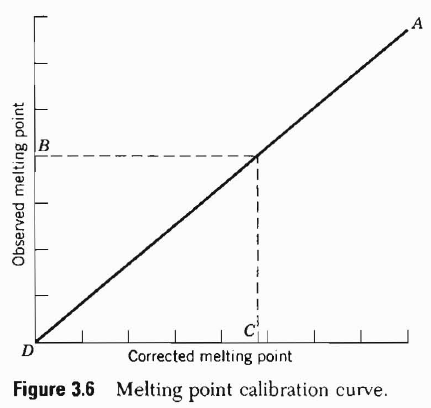 Freezing Points
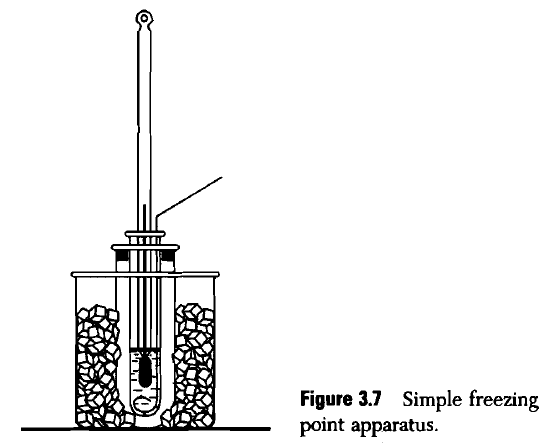 2- Boiling Point :


 -   the temperature at which boiling occurs under a pressure of 1 bar  
Or 
the temperature at which the vapor pressure of the liquid equals the pressure surrounding the liquid and the liquid changes into a vapor.
Evaporation , boiling.

boiling point as a criterion of purity or a basis for   
    identity. (constant or range)

- Atmospheric pressure variations have a significant    
  effect  upon boiling point.
Effect of Pressure on Boiling Point
 
corrected boiling point:
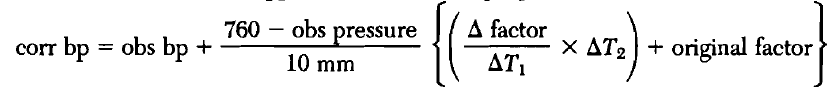 where 
corr bp = corrected bOiling point 
obs bp = observed bOiling point 
obs pressure = observed pressure 
∆ factor = difference in correction 
∆T1 = difference in bOiling points 
∆T2 = observed bOiling point -lowest of two bOiling points 
original factor = lowest of two corrections
table p33
example :
     Calculate the corrected boiling point of a compound that has an observed boiling point of 125°C at 700 mm pressure.

Home work: problems p34.
as the pressure is reduced, the boiling point of the liquid is reduced.
- bioling piont depende on:  M.wt , associated or nonassociated 
branching of the chain and position of the functional group influence   the boiling point.
 
Among isomeric alcohols, the straight-chain isomer has the highest boiling point. 
If comparisons are made of alcohols of the same type, the greater the branching of the chain, the lower the bOiling point. 
A comparison of the boiling points of isomeric primary, secondary, and tertiary alcohols shows that primary alcohols boil higher than secondary higher than tertiary alcohols 
An organic chloro compound that boils below 132°C must be aliphatic. If it boils above 132°C, it may be either aliphatic or aromatic. This follows from the fact that the simplest of aryl halides, chlorobenzene, boils at 132°C.
Procedure 
- Place a thermometer 1-1.5 cm above approximately 0.5 mL of the liquid  
  in a test tube).
- Slowly heat the liquid to boiling so that the thermometer bulb is    
   immersed in the vapor. 
- Allow the temperature to remain at a constant value for 30 sec.
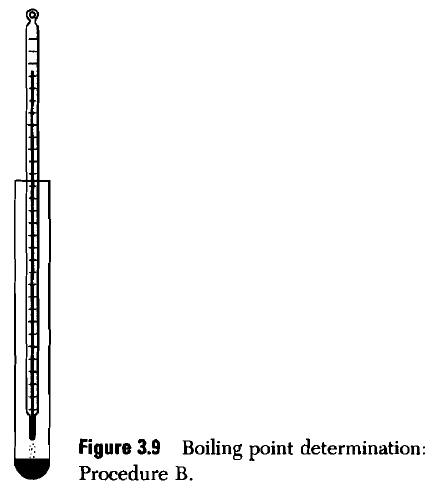 QUALITATIVE ELEMENTAL ANALYSIS
 
Controls should be run for all tests Fusion of Organic   
   Compounds with Sodium 
4-bromobenzenesulfonamide can be used as a control   
   for a positive test for bromine, sulfur, and nitrogen.
preparation of the sodium fusion filtrate done in the hood.
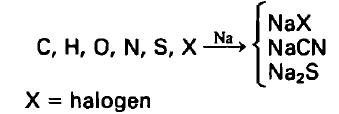 https://www.youtube.com/watch?v=niQUmj8b4CI
preparation of the sodium fusion filtrate:
Procedure a: 
- Support a small test tube in a vertical position with a clamp. 
With a knife, cut a cube piece of clean sodium metal about 4 mm on an edge and place it in the test tube.
Heat the lower part of the test tube until the sodium melts and sodium vapors rise in the test tube.
add one-third of a mixture of 100 mg of the compound, mixed with 50 mg of powdered sucrose
Add the mixture and heat the test tube for a second and third time. Heat the bottom of the tube to a dull red
Cool the test tube, and add 1 mL of ethanol to dissolve any unreacted Sodium.
Heat the tube to a dull red and, while still hot, drop it into a small beaker containing 20 mL of distilled water (caution!). 
Break up the test tube with a stirring rod, and heat the solution to boiling. 
 Filter the solution. Use the filtrate, which should be colorless, for the specific tests
- Sulfur Use either of the following procedures to test for the presence of sulfur.
Procedure (a) for Sulfur Acidify 1 mL of the sodium fusion filtrate with acetic acid. Add two drops of 1% lead acetate solution. A black precipitate of lead sulfide indicates the presence of sulfur in the unknown.
Click to add text
Click to add text
Click to add text
Click to add text
Procedure (b) for Sulfur
 Add 2 drops of 2% sodium nitroprusside to 1 mL of the sodium fusion filtrate. A deep blue-violet color indicates the presence of sulfur
Procedure (a) for Nitrogen 
In a small test tube, combine 1 mL of 1.5% 4-nitrobenzaldehyde in 2-methoxyethanol solution, 1 mL of 1.7% 1,2-dinitrobenzene in 2-methoxyethanol solution , and two drops of 2% sodium hydroxide solution. Add two drops of the sodium fusion filtrate
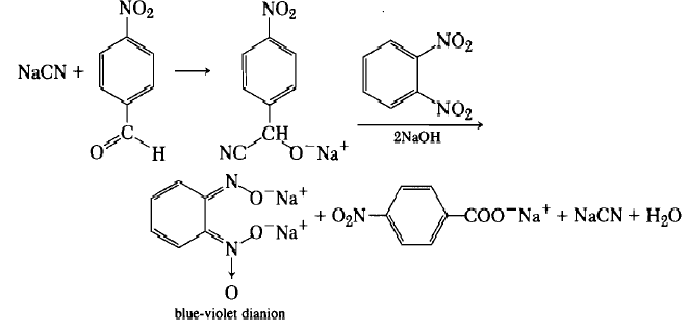 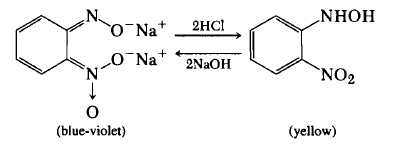 - A yellow or tan solution is a negative test.
This test is reliable even if the original unknown also contains halogen or sulfur.
Procedure (b) for Nitrogen
Add two drops of a 10% ammonium polysulfide solution to 2 mL of the sodium fusion filtrate, and evaporate the mixture to dryness in a steam bath or hot-water bath. Add 5 mL of a 5% hydrochloric acid solution, and warm the solution. Filter the solution. Add three drops of 5% ferric chloride solution to the filtrate. The presence of a red color indicates that nitrogen was present in the original unknown.
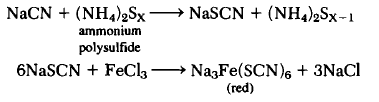 Procedure (c) for Nitrogen  
 Using 5% sodium hydroxide solution, adjust the pH of 1 mL of the sodium fusion filtrate to pH 13. Add two drops of saturated ferrous ammonium sulfate solution and two drops of 30% potassium fluoride solution. Boil gently for 30 sec. Acidify the hot solution carefully by adding 30% sulfuric acid dropwise until the iron hydroxide just dissolves. The appearance of the characteristic precipitate of Prussian blue indicates the presence of nitrogen
Test for Nitrogen:
 
The carbon and nitrogen present in the organic compound on fusion with sodium metal gives sodium cyanide (NaCN) soluble in water. This is converted in to sodium ferrocyanide by the addition of sufficient quantity of ferrous sulphate.
 Ferric ions generated during the process react with ferrocyanide to form prussian blue precipitate of ferric ferrocyanide.
 
Na + C + N → NaCN
 
6NaCN + FeSO4 → Na4[Fe(CN)6] + Na2SO4
                                                Sodium ferrocyanide
 
 Na4[Fe(CN)6] + Fe3+ → Fe4[Fe(CN)6]3 
                                                                                  Ferric ferrocyanide
https://www.youtube.com/watch?v=foN9ibxBCYU
Halogens
Procedure (a) for Presence of a Halogen: Beilstein's test: 

- Dip a loop of a copper wire in a little of the original unknown compound and heat it in the edge of the flame. A green flame indicates halogen and is not sustained for very long. 

- certain nitrogen compounds not containing halogen cause a green color to be imparted to the flame;
Procedure (b) for One Halogen-Chlorine, Bromine, or Iodine :
In the hood, acidify 2 mL of the sodium fusion filtrate with 5% nitric acid in a small test tube. Boil gently for a few minutes to expel any hydrogen cyanide or hydrogen sulfide that might be present due to nitrogen or sulfur contained in the original compound.
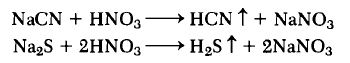 Add three drops of 0.1 M silver nitrate solution to the liquid
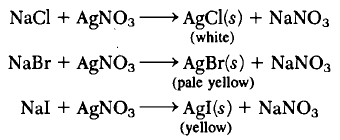 Isolate the precipitate by filtration. 
Silver chloride, silver bromide, and silver iodide have different solubility's in 5% ammonium hydroxide, silver chloride is soluble due to the formation of Ag(NH3)2CI. Silver bromide is slightly soluble because it only partially forms its salt. Silver iodide does not undergo reaction with the ammonium hydroxide and thus remains insoluble.
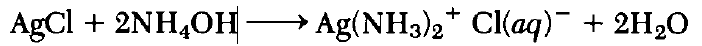 Procedure (e) for More Than One Halogen-Chlorine, Bromine, and Iodine
Click to add text
AcidifY 10 mL of the sodium fusion filtrate with 10% sulfuric acid. Boil the solution for a few minutes. And then cool it. 
Add 0.5 mL of methylene chloride. Add three drops of a 20% sodium nitrite solution. A purple color indicates iodine
add 5 mL of 20% sodium nitrite and extract the iodine with 5 mL of methylene chloride. Next, boil the solution for a minute. Cool the solution
To 1mL of  this solution, add 0.5 mL of  methylene chloride and two drops of 5.25% sodium hypochlorite. A brown color indicates the presence of bromine.
Dilute the remaining 9 mL of the acidified solution to 60 mL with water. Add 2 mL of concentrated sulfuric acid,followed by 0.5g of potassium  persulfate (K2S20 S)'Boil the solution  for 5min. Cool the mixture. Add three drops of 0.1 M silver nitrate solution. A white precipitate indicates chlorine.
Procedure (j) for Fluorine
Acidify 4 mL of the stock solution with acetic acid. 
Heat the solution to boiling. Cool the solution. 
Add four drops of saturated calcium chloride solution. 
If fluorine is present, a gelatinous precipitate of calcium chloride will form after several hours..
CH.5Classification of Organic Compounds by SolubiIity
chemical reaction is accompanied by a change in color or heat or by the formation of a precipitate. 
solubility: involves the formation of one layer, if the compounds are miscible, or two layers, if the compounds are immiscible
The solubility of organic compounds can be divided into two major categories:
-1solubility in which a chemical reaction is the driving force.
    example:
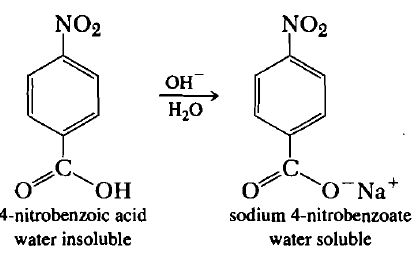 -2 solubility in which simple miscibility is the only mechanism involved, such as dissolving ethyl ether in carbon tetrachloride
SOLUBILITY IN WATER, AQUEOUS ACIDS AND BASES, AND ETHER
Important of studying of solubility's in water, 5% sodium hydroxide solution, 5% sodium bicarbonate solution, 5% hydrochloric acid solution, and cold concentrated sulfuric acid.
1-the presence of a functional group is often indicated. because hydrocarbons are insoluble in water, partially soluble in water indicates that a polar functional group is present.
2- solubility in certain solvents often leads to more specific information about the functional group. 
For example, benzoic acid is insoluble in a polar solvent(water) but is converted by 5% sodium hydroxide solution to a salt, sodium benzoate, which is readily water soluble
-  the solubility in 5% sodium hydroxide solution of a water insoluble unknown is a strong indication of an acidic functional group.
3- certain deductions about molecular size and composition may sometimes be mad.
For example, in many homologous series of monofunctional compounds, the members with fewer than about five carbon atoms are water soluble, whereas the higher homologs are insoluble.
- Compounds are first tested for solubility in water.
- a substance is arbitrarily said to be "soluble" if it dissolves to the   extent of 3.3 g/l00 mL of solvent.
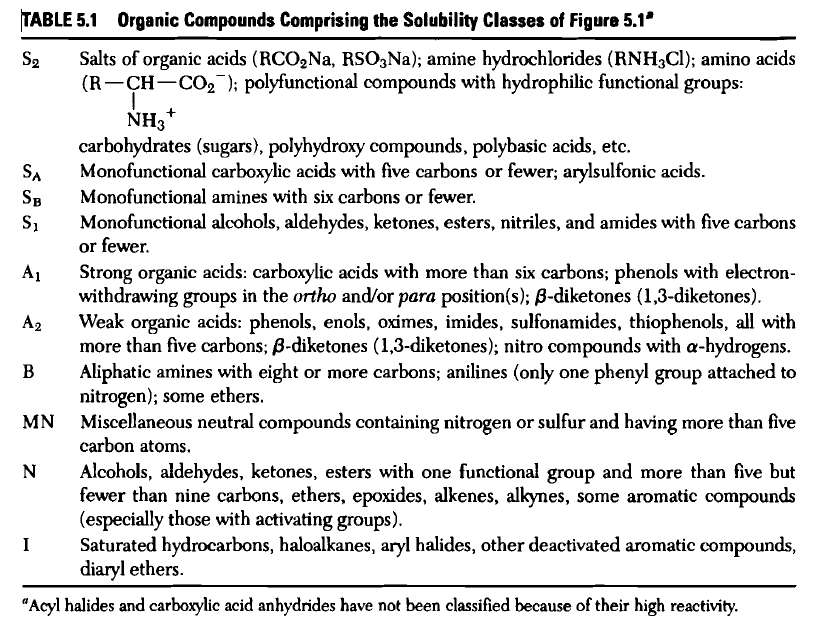 Homework: problems page  114
 
 
Determination of Solubilities 
Procedure for Water Solubility

- Place 0.05 mL (approximately one drop) or 25 mg of the compound in a small test tube, and add 0.75 mL of water in small portions. Shake vigorously after the addition of each portion of solvent,. If the compound dissolves completely, record it as soluble.
- Powder all solids to increase the rate of dissolving of the solid
Click to add text
Procedure for Testing with Litmus Paper Dissolve 

0.05 mL (approximately one drop) or 25 mg of the compound in 0.75 mL of water. Using a stirring rod, place a drop of this aqueous solution on both red and blue litmus paper. If both litmus papers tum red, the compound has a Solubility class of SA' If both litmus papers tum blue, the compound has a solubility class of SB If both litmus papers remain their original color, the compound has a solubility class of S1'
Procedure for Ether Solubility

Place 0.05 mL (approximately one drop) or 25 mg of the compound in a small test tube, and add 0.75 mL of diethyl ether in small portions. Shake vigorously after the addition of each portion of solvent. If the compound dissolves completely, record it as soluble.
 
Procedure for Solubility in Aqueous Acid or Base 

shake a mixture of 0.05 mL (approximately one drop) or 25 mg of the unknown compound with 0.75 mL of 5% sodium hydroxide solution, 5% sodium bicarbonate solution, or 5% hydrochloric acid solution.
Procedure for Solubility in Concentrated Acid 

Place 0.6 mL of concentrated sulfuric acid in attest tube, and add 0.05mL(approximately one drop) or 25 mg of the unknown compound. For purposes of solubility classification, unknowns that react with sulfuric acid to produce heat and/or color changes should be classified as soluble, even if the sample does not appear to dissolve.
Theory of Solubility 
Polarity and Solubility
In crystalline sodium chloride, the average distance between sodium and chloride ions is 2.8 A.In a I M solution the average distance is about 10 A apart. The difficulty of separating such ions is indicated by the high melting point (800°C

Another importance of solvent is the fact that sodium chloride forms ions in water, it takes several hundred kilocalories per mole to form ions from sodium chloride in the solid state.

- The dielectric constant is the measure of the ability of the solvent to separate ionic charges. The dielectric constant of the solvent is related to the polarity of the solvent.
- a high dielectric constant is a polar solvent; a compound   
  with a low dielectric solvent is a nonpolar solvent.

- ability to form hydrogen bonds with the solute.
 
a general rule, a polar solvent may be expected to readily dissolve only polar solutes, and nonpolar solvent only nonpolar solutes. This generalization has been summarized more Succinctly as "like dissolves like."
Theory of Solubility 
- solubility depend on the balance between a polar and a nonpolar entity. As the percentage of the hydrocarbon portion increases, the properties of the compounds approach those of the parent hydrocarbons. As a result, water solubility decreases and ether solubility increases. A similar change in solubility occurs as the number of aromatic hydrocarbon residues in the molecule increases
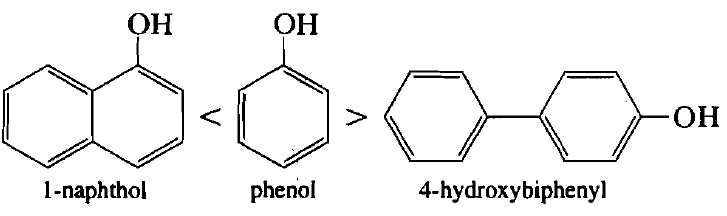 Theory of Solubility 
 - an equilibrium is affected by the solvent-solute interactions previously discussed and by the intermolecular forces present in the pure solute.
- The intracrystalline forces in the members with an even number of carbon atoms evidently are 
greater than in those with an odd number of carbons 
- Among cis-trans isomers, the cis form generally is the more soluble.
- polymers and other compounds of high molecular weight generally exhibit low solubility's in both water and ether.
- Glucose is soluble in water, but its polymers (starch, glycogen, and cellulose) are insoluble.
 
- The tendency of certain oxygen-containing compounds to form hydrates also contributes to water solubility.
 
- a compound having a branched chain is more soluble than the corresponding straight-chain compound.
Theory of Acid-Base Solubility 

Effect of Structure on Acidity and Basicity
 
The two principal effects influencing structural control of acid-base strength are electronic and steric.
Electronic Effects on Acidity and Basicity
- 
The ortho and para positions are centers ofpartial negative charge and thus these centers respond to substitution by polar groups; ortho-substitution considerations are sometimes hindered by steric factors.
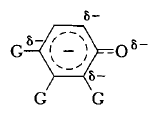 Theory of Acid-Base Solubility 

 - Most carboxylic acids have dissociation constants in water, at 25°C, of 1 X 10-6 or greater )soluble in 5% sodium hydroxide(
-  Phenols, with 1 X 10-10, are less acidic. Phenols are soluble in strongly basic sodium hydroxide, but insoluble in 5% sodium bicarbonate solution. 

the addition of two nitro groups, such as in 2,4-dinitrophenol, increases the acidity to such an extent that the compound is soluble in 5% sodium bicarbonate solution.)same effect for halogens)
 The acidity-increasing effect of the nitro group is due to stabilization ofthe phenoxide anion by further distribution ofthe negative charge on the nitro group. inductive effects
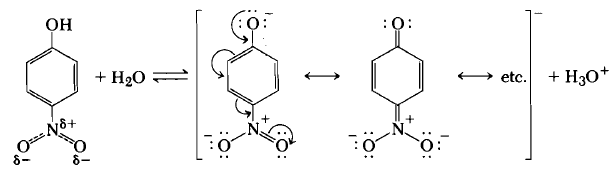 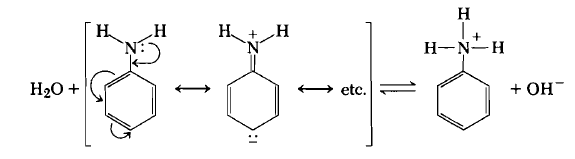 Theory of Acid-Base Solubility 








Asecond phenyl substituent decreases the basicity to such an extent that the amine is no longer measurably basic in water. For example, diphenylamine is insoluble in 5% hydrochloric acid solution.
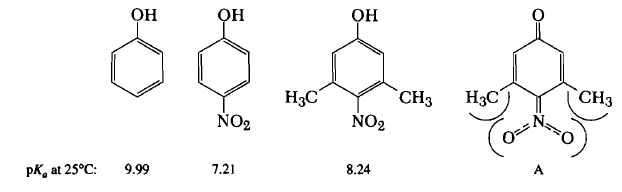 Theory of Acid-Base Solubility 


Steric Effects on Acidity and Basicity 
The ortho-disubstituted phenols have reduced solubility in aqueous alkali   


It has been suggested that the weakening of the base strengths of the ortho-disubstituted amines is due to the steric strain 




Part of the effect of the two methyl groups, in reducing the aCidity of the nitrophenol, seems to be due to steric inhibition of resonance in the anion.
Theory of Acid-Base Solubility 

Solubility in Water 
Water,) a polar solvent(, is a poor solvent for hydrocarbons.
 The presence of double bonds, triple bonds, or aromatic rings does not affect the polarity greatly and such substances are not appreciably different from alkanes in their water solubility. 
The introduction of halogen atoms changes the water solubility. As a halogen is substituted for a hydrogen, the water solubility decreases.  Salts are extremely polar and are usually water soluble (class S2). 
  - The amines are highly soluble owing to their tendency to form hydrogen 
     bonds with water molecules
Theory of Acid-Base Solubility 

Ssolubility in 5% Hydrochloric Acid Solution 
 -Primary, secondary, and tertiary aliphatic amines form polar ionic salts with hydrochloric acid. Aliphatic amines are readily soluble in 5% hydrochloric acid solution and are placed in class B if water insoluble.  

-The presence of conjugated aryl groups decreases the basicity of the nitrogen atom. 
primary aromatic amines, more weakly basic than primary aliphatic amines, are soluble in 5% hydrochloric acid solution.
 diphenylamine, triphenylamine, and carbazole are insoluble in 5% hydrochloric acid solution. Arylalkylamines, such as benzylamines, containing not more than one aryl group, are soluble in 5% hydrochloric acid solution.
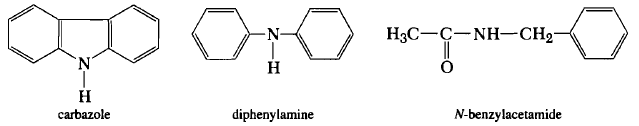 Theory of Acid-Base Solubility 


Solubility of Amphoteric Compounds 
Compounds containing both an acidic and a basic group 
Low molecular weight amino acids exist largely as dipolar salts.
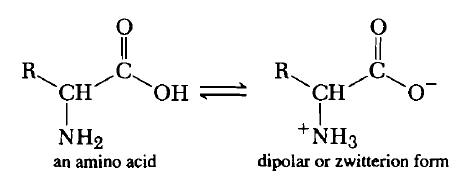 Theory of Acid-Base Solubility 
Solubility in Cold, Concentrated Sulfuric Acid 
   It used with:
  - neutral, 
  - water insoluble compounds 
  - containing no elements other than carbon, hydrogen, and oxygen. -
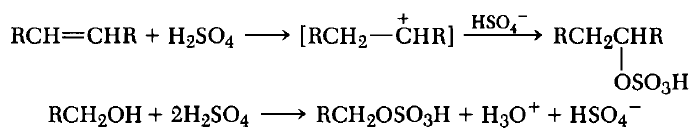 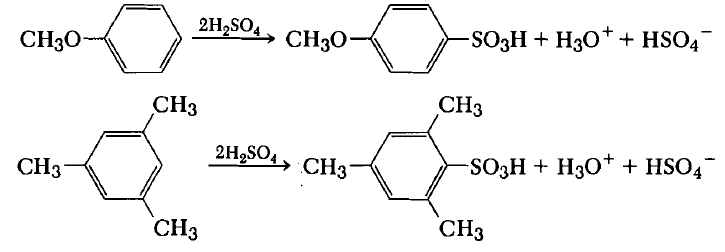 Theory of Acid-Base Solubility 
Borderlines Between Solubility Classes 



Organic Solvent
CH:9     Chemical Tests for Functional Groups 
TABLE 9.1 Classification Tests 
Experiment 1 Hydrolysis of Acid Anhydrides and Acyl Halides








add a few drops or a few crystals of the unknown compound to 1 mL of water and touch the test tube 
Add 1mL ofmethanol to dissolve the sample. 
Pour the solution into 1 mL of a saturated solution of sodium bicarbonate.
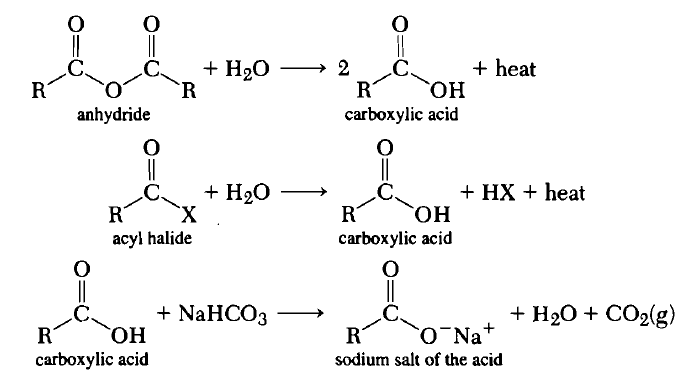 Experiment 1 Hydrolysis of Acid Anhydrides and Acyl Halides
add a few drops or a few crystals of the unknown compound to 1 mL of  
    water and touch the test tube 

Add 1mL of methanol to dissolve the sample. 

- Pour the solution into 1 mL of a saturated solution of sodium   
  bicarbonate. 

Acetic anhydride and benzoyl chloride will give a positive test.  
   Acetophenone will give a negative test. 

Higher aliphatic anhydrides and aromatic anhydrides are not readily    
   hydrolyzed with water and thus may not give a positive test.
Experiment 2: Hydroxamic Acid Fonnation from Anhydrides, Acyl Halides, and Esters
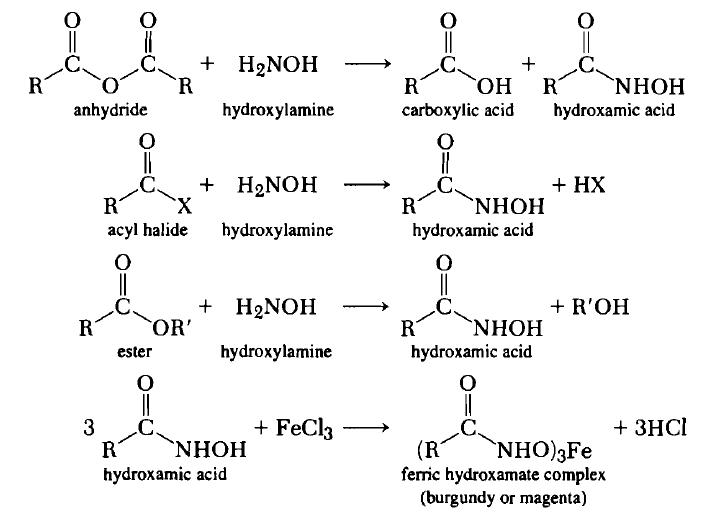 Experiment 3 Ester Formation 
The Scholten-Baumann Reaction
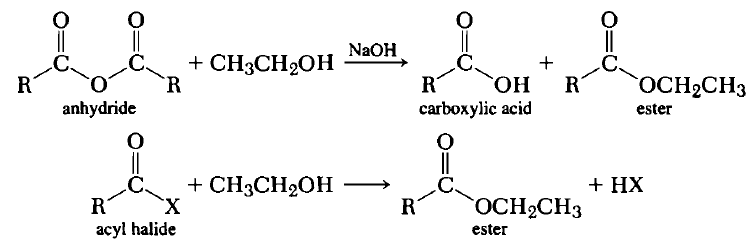 Experiment 3 Ester Formation 

(b) Esterification of a Carboxylic Acid
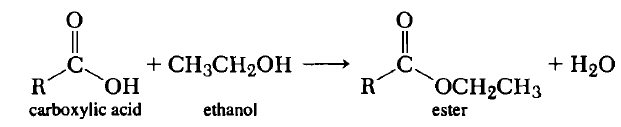 Experiment 4 Anilide Formation from Acid Anhydrides and Acyl Halides
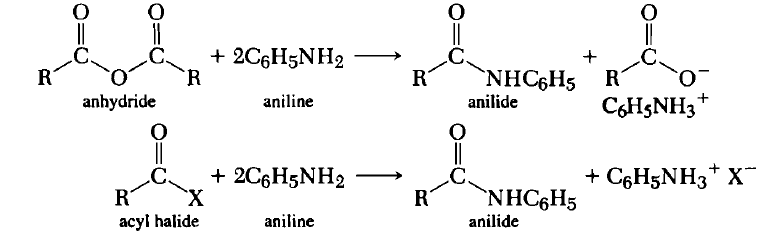 Experiment 5 Sodium Detection of Active Hydrogen 








To 0.25 mL or 0.25 g of the sample, add small thin slices of freshly cut sodium until no more will dissolve. 
Add an equal volume of ether. Another positive test is the formation of the solid salt. Prior to testing, dry liquid samples with calcium sulfate 
Reactivity of alcohols: 

In the gas phase, the reverse order applies
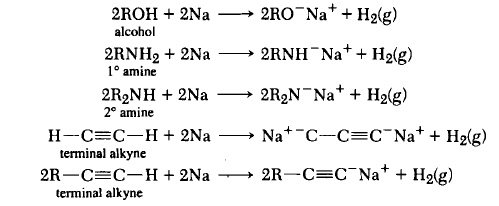 Click to add text
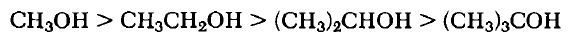 Experiment 6 Detection of Active Hydrogen with Acetyl Chloride 







 




Primary and secondary alcohols form esters, while tertiary alcohols form primarily the alkyl chloride
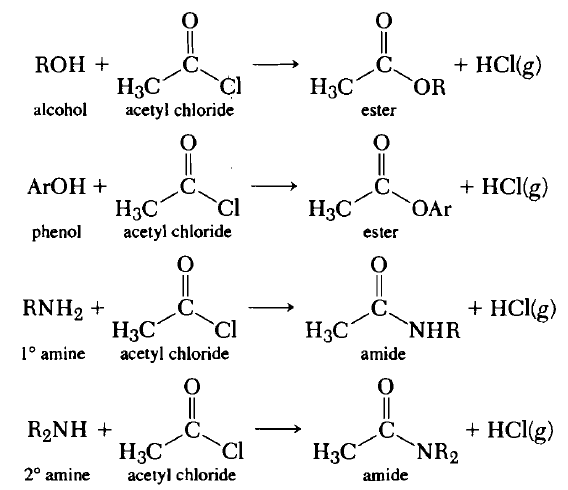 Experiment 7: 	Ceric Ammonium Nitrate 	





The ceric ammonium nitrate reagent forms red complexes with primary, secondary, and tertiary alcohols of up to 10 carbons.

 Also, all types of glycols, polyols, carbohydrates, hydroxy acids, hydroxy aldehydes, and hydroxy ketones give red solutions. Phenols give a brown color or precipitate.
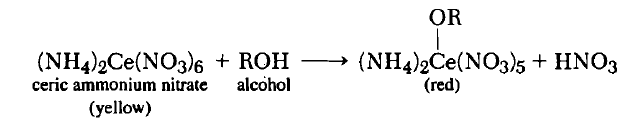 Click to add text
Experiment 8 Chromic Anhydride (Chromium Trioxide, Jones Oxidation)
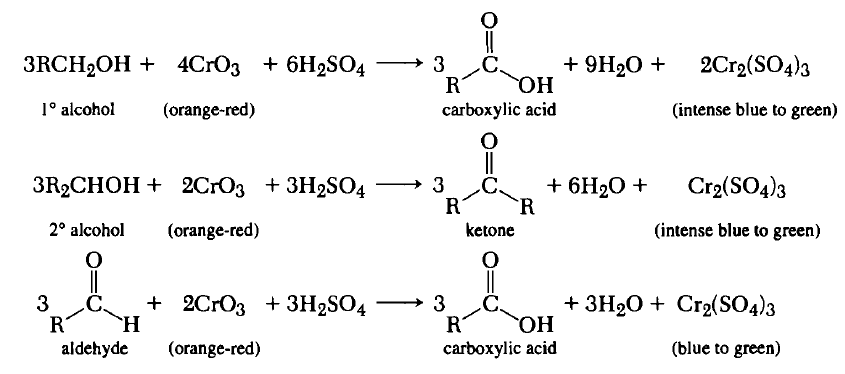 Experiment 8 Chromic Anhydride (Chromium Trioxide, Jones Oxidation) 
To 1 mL of acetone in a small test tube, add one drop of the liquid or about 10 mg of a solid compound. Then add one drop of the Jones reagent.
 Run a control test on the acetone and compare the result. A positive test for primary or secondary alcohols consists in the production of an opaque suspension with a green to blue color.
 Tertiary alcohols give no visible reaction within 2 sec, the solution remaining orange in color. 
Jones Reagent 
Pour a suspension of25 g of chromic anhydride (cr03) in 25 mL of concentrated sulfuric acid, slowly with stirring into 75 mL of water. Cool the deep orange-red solution to 
room temperature before use.
Experiment 9 Hydrochloric AcidlZinc Chloride (Lucas Test) 





To 0.2 mL or 0.2 g of the sample in a test tube add 2 mL of the Lucas reagent at 26-2r'C. Stopper the tube and shake; then allow the mixture to stand. Note the time required for the formation of the alkyl chloride, which appears as an insoluble layer or emulsion. 
Lucas Reagent Dissolve 13.6 g (0.1 mole) ofanhydrous zinc chloride in 10.5 g (0.1 mole) ofconcentrated hydrochloric acid, with cooling.
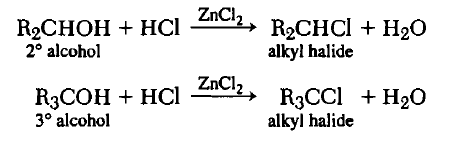 Experiment 10 	TCICA Test 	







Add 0.5 mL of TCICA solution in acetonitrile, one drop of I M hydrochlOriC acid, and three drops or 0.04 g of sample to a small test tube. Some solid samples may need to be dissolved in five drops of methanol. Note the time that the sample was added. Flick the test tube until a precipitate forms and record the time  

TCICA Reagent: Dissolve 0.30 g of trichloroisocyanuric acid (TCICA) in 10 mL of acetonitrile.
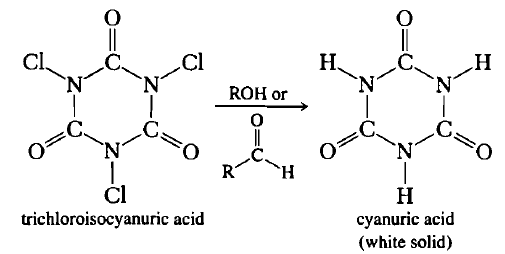 Experiment 10 	TCICA Test 	

primary alcohols react in 1-15 min; secondary alcohols react in 0.1-1 min; tertiary alcohols do not react within 5 h;
Experiment 11 Iodoform Test ; 
The iodoform is a test for methyl ketones and secondary alcohols that have a methyl group adjacent to the carbon bearing the hydroxyl group.
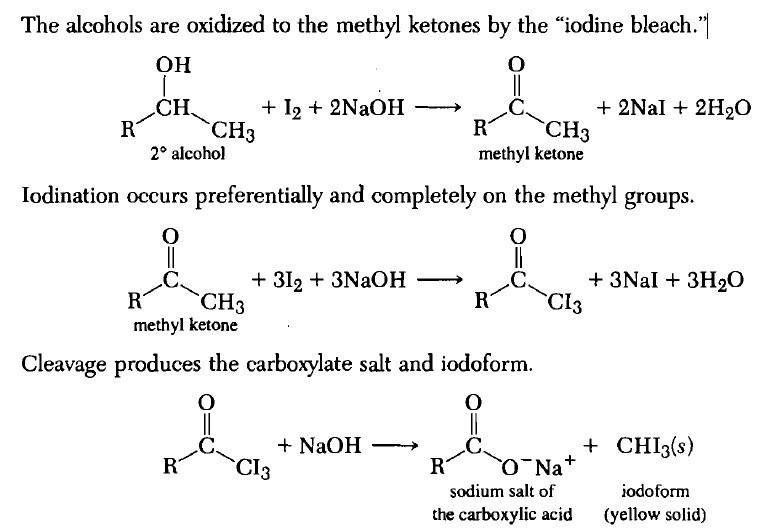 ALDEHYDES 
Experiment 12: 2,4-Dinitrophenylhydrazine 





Add a solution of one or two drops or about 50 mg of the compound to be tested in 2 mL of 95% ethanol to 3 mL of 2,4-dinitrophenylhydrazine reagent. Shake vigorously and, if no precipitate forms immediately, allow the solution to stand for 15 min. 

2,4-Dinitrophenylhydrazine Reagent
Di ssolve 3 g of 2,4-dinitrophenylhydrazine in 15 mL of concentrated sulfuric acid. Add the solution, with stirring, to 20 mL of water and 70 mL of 95% ethanol. Mix thoroughly and filter.
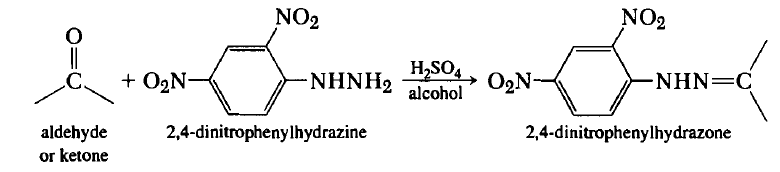 ALDEHYDES
Experiment 13 Hydroxylamine Hydrochloride






For Neutral Aldehydes Add a drop or a few crystals of the compound to 1 mL of the Bogen or Grammercy indicator-hydroxylamine hydrochlOride reagent. Note the color change. Ifno pronounced 
change occurs at room temperature, heat the mixture to bOiling. A change in color from orange to red constitutes a positive test. 

For Neutral Aldehydes Add a drop or a few crystals of the compound to 1 mL of the Bogen or Grammercy indicator-hydroxylamine hydrochlOride reagent. Note the color change. Ifno pronounced 
change occurs at room temperature, heat the mixture to bOiling. A change in color from orange to red constitutes a positive test.
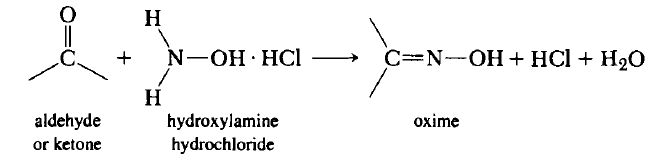 ALDEHYDES
Experiment 14 Sodium Bisulfite Addition Complex





Add 1 mL of ethanol to 4 mL of a 40% aqueous sodium bisulfite solution to prepare an alcoholic solution of the sodium bisulfite. Separate any precipitated salt by decantation or filtration before using the reagent. 
Place 1 mL of the reagent in a test tube and add 0.3 mL or 300 mg of the sample. Stopper the test tube and shake vigorously. Aldehydes and ketones react with sodium bisulfite to form a solid.
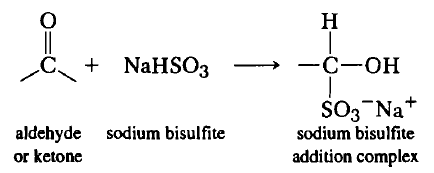 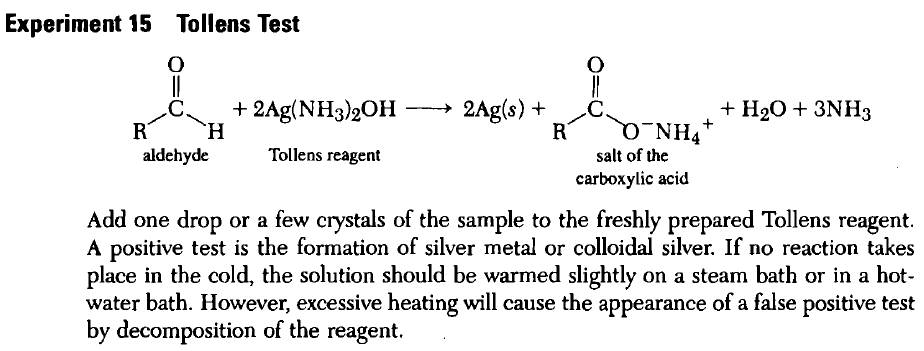 ALDEHYDES
Experiment 16 Purpald Test 






Place 10 mg of Purpald®16 (4-amino-5-hydrazino-1,2,4-triazole-3-thiol) and 0.2 mL (10 drops) of PTC solution in two test tubes. Add 1 mL of toluene to each test tube. Add two drops or 40 mg of the compound to one of the test tubes. Add 0.2 mL (10 drops) of 10% sodium hydroxide solution to each test tube. Stopper and shake vigorously. Note the changing colors. If the unknown is an aldehyde, the color will change from yellow to green to orange to deep rust. 
PTC Solution dissolving 1 g of tri-n-caprylylmethylammonium chloride in 10 mL of toluene.
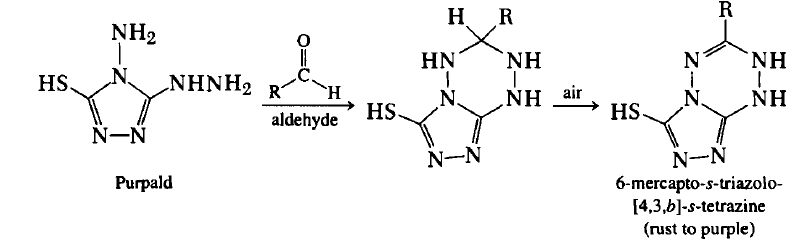 ALDEHYDES
Experiment 17 Fuchsin-Aldehyde Reagent (Schiff's Reagent)
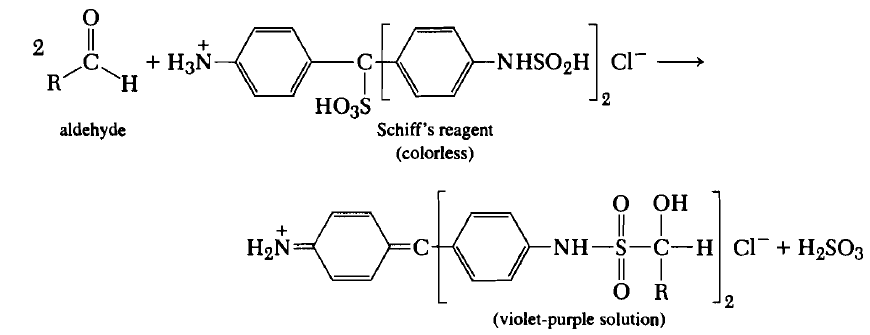 AMIDES 
Experiment 18 Sodium Hydroxide Hydrolysis of Amides and Nitriles


procedure
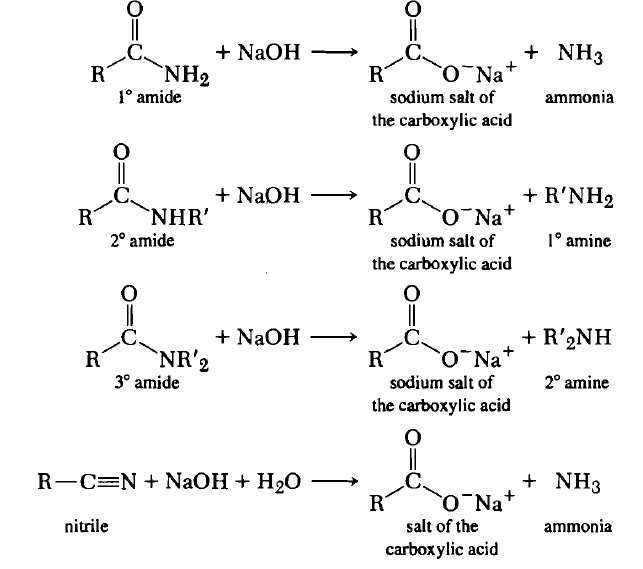 AMINES AND AMINE SALTS
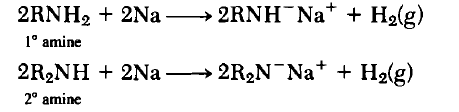 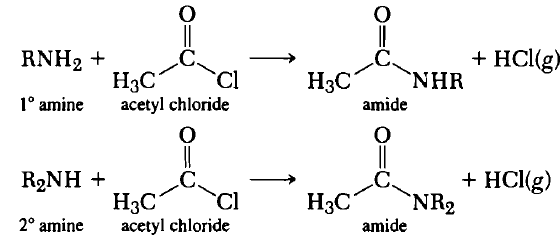 AMINES AND AMINE SALTS
Experiment 19 Benzenesulfonyl Chloride (Hinsberg's Method for Characterizing Primary, Secondary, and Tertiary Amines)
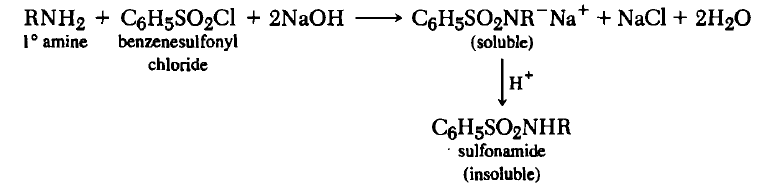 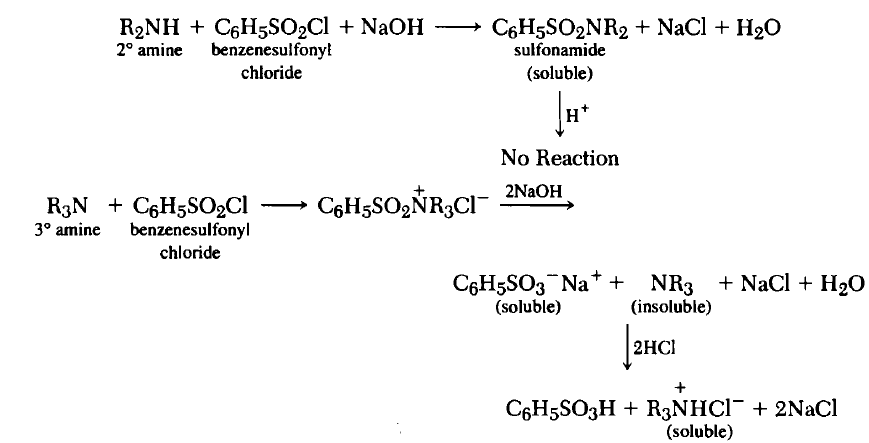 AMINES AND AMINE SALTS
To 0.3 mL or 300 mg of the unknown sample in a test tube, add 5 mL of 10% sodium hydroxide solution and 0.4 mL of benzenesulfonyl chloride. shake the mixture very vigorously. Test the solution to make sure that it is alkaline. After all the benzenesulfonyl chloride has reacted, cool the solution and separate the residue, if present, from the solution. Test the residue for solubility in 10% hydrochloric acid. If no residue remains, then treat the solution with 10% hydrochloric acid and observe whether a precipitate forms. 
If all of the original compound dissolves in the base, no residue remains, and acidiflcation produces a precipitate, the original unknown is a primary amine.
If a residue is formed and it is insoluble in acid, the original unknown is a secondary amine.  
If a residue is present that is soluble in acid, it indicates that the residue is the unreacted tertiary amine.
Experiment 20 Nitrous Acid 








Dissolve 0.5 mL or 0.5 g of the sample in 1.5 mL of concentrated hydrochloric acid diluted with 2.5 mL of water, and cool the solution to O°C in a beaker of ice. Dissolve 0.5 g of sodium nitrite in 2.5 mL of water, and add the solution dropwise, with shaking, to the cold solution of the amine hydrochloride. Continue the addition until the mixture gives a positive test for nitrous acid. Perform the test by placing a drop of the solution on starch-iodide paper; a blue color indicates the presence of nitrous acid. If the test is positive, move 2 mL of the solution to another test tube, warm gently, and examine for evolution of gas.
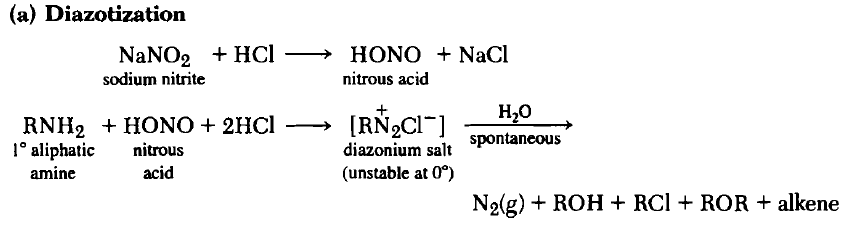 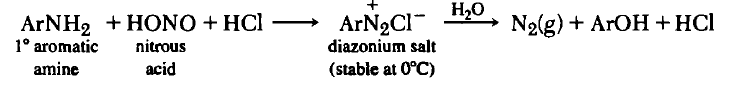 Experiment 20 Nitrous Acid 
The observation of rapid bubbling or foaming as the aqueous sodium nitrite solution is added at O°C indicates the presence of a primary aliphatic amine. The evolution of gas upon warming indicates that the amine is a primary aromatic amine, 
If a pale yellow oil or low-melting solid, which is the N-nitrosoamine, is formed with no evolution of gas, the original amine is a secondary amine.
Experiment 20 Nitrous Acid
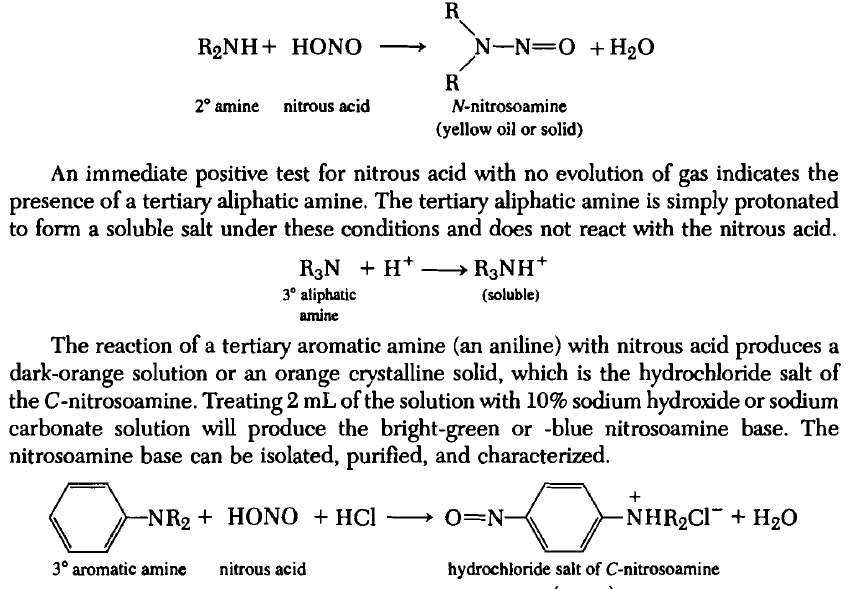 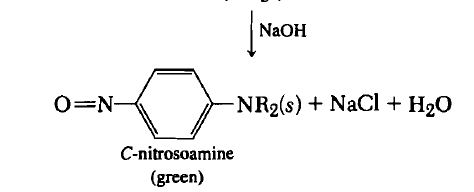 Experiment 20 Nitrous Acid 

Test for Phenols 
To test for the presence of a phenol, a modification of Liebermann's test is used. Add a crystal of sodium nitrite to 2 mL of concentrated sulfuric acid, and shake until dissolved. Add 0.1 g of the unknown. A blue color indicates the presence of a phenol. Another indication of the presence of the phenol is the change of color of the solution to red when it is poured into 20 mL of ice water and the return of the blue color when the mixture becomes alkaline after the addition of 10% sodium hydroxide solution.
Experiment 20 Nitrous Acid
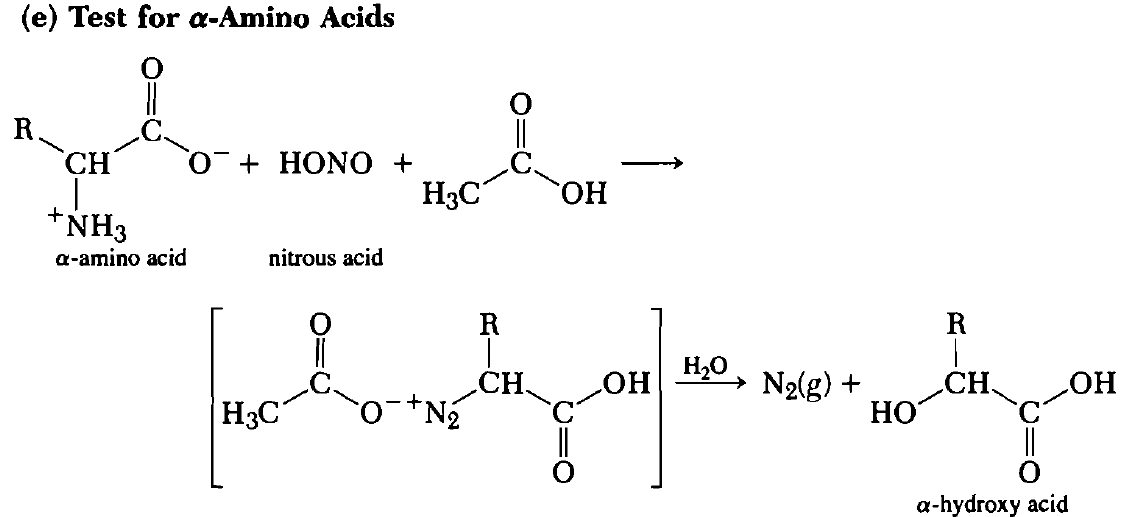 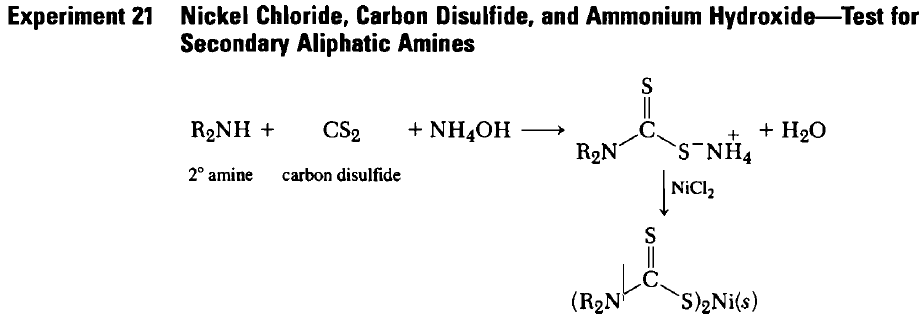 add one or two drops or 50 mg of the unknown to 5 mL of water. If necessary, add one or two drops of concentrated hydrochloric acid to dissolve the amine. Add 0.5-1 mL of concentrated ammonium hydroxide to 1 mL of the nickel chloride in carbon disulfide reagent in a test tube, followed by 0.5-1 mL of the amine solution. A definite precipitation indicates that the unknown is asecondaryamine.
Nickel Chloride in Carbon Disulfide Reagent 
Add an amount of carbon disulfide to 0.5 g of nickel chloride hexahydrate in 100 mL of water so that after the mixture has been shaken, a globule of carbon disulfide is left on the bottom of the bottle.
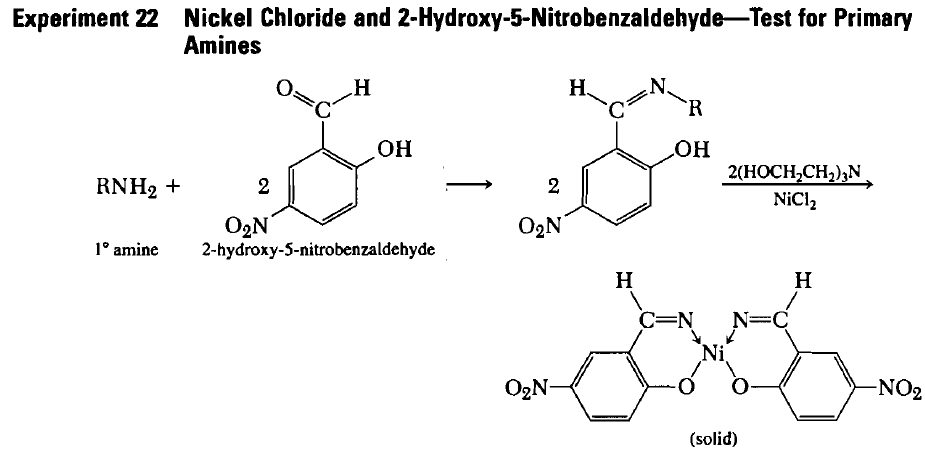 Add one or two drops or 50 mg of the compound to be tested to 5 mL of water. If necessary, add one or two drops of concentrated hydrochlOriC acid to dissolve the compound. Add 0.5 mL of the amine solution to 3 mL of the nickel chloride and 2-hydroxy-5-nitrobenzaldehyde reagent. An immediate, copiOUS precipitate is produced by primary aliphatiC amines, whereas primary aromatic amines usually require 2-3 min to give a definite precipitate. 

Nickel Chloride and 2-Hydroxy-5-Nitrobenzaldehyde Reagent
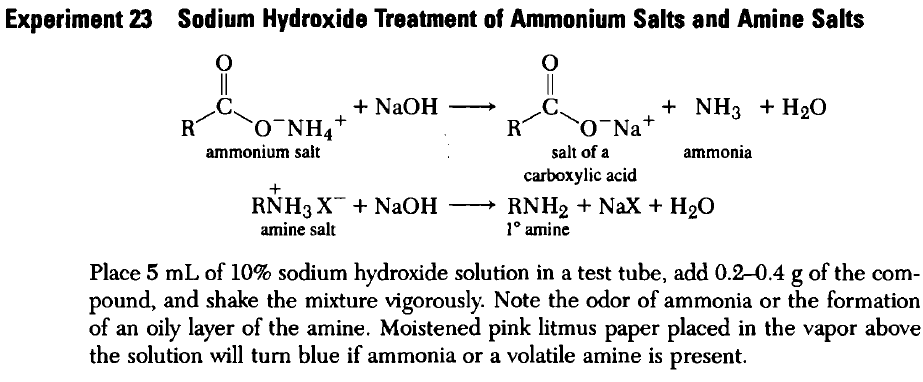 Amino acids
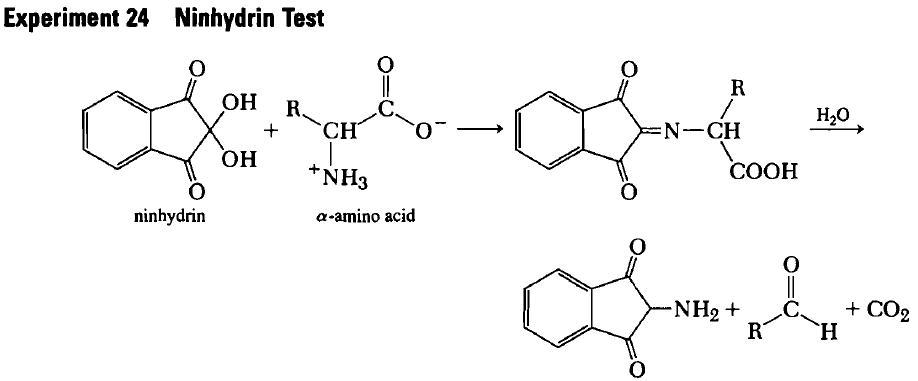 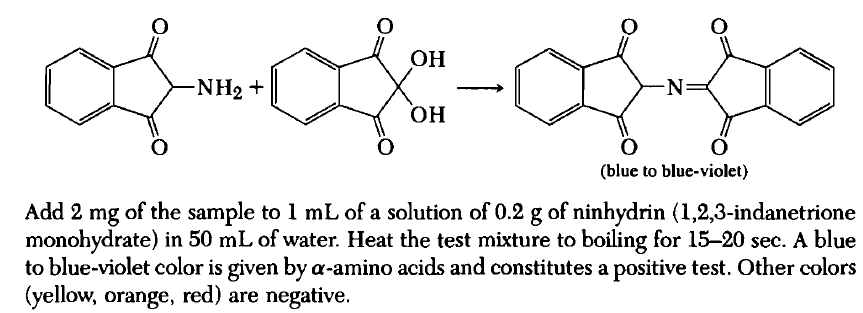 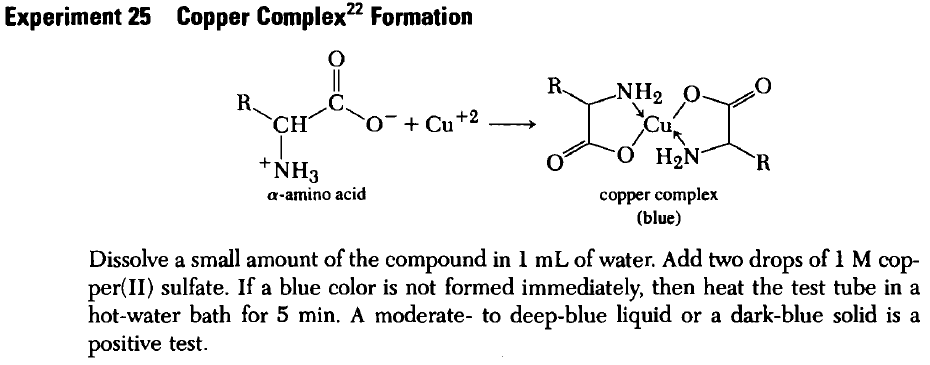 CARBOHYDRATES
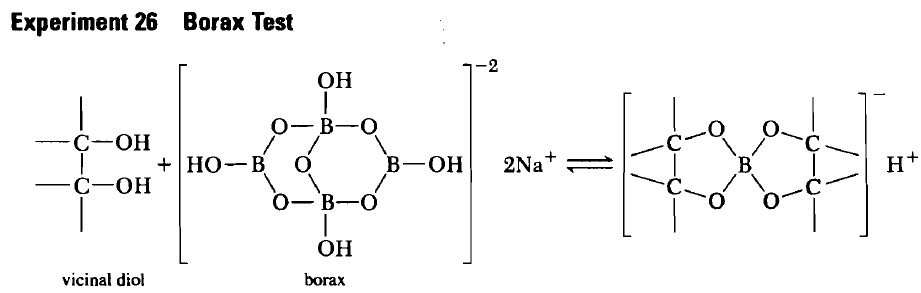 In a test tube, add a few drops of phenolphthalein to 0.5 mL of a 1% solution of borax. A pink solution is formed. Add a couple of drops or a few crystals of the unknown. If the pink color begins to fade after the unknown and the reagent have been mixed together, then continue to add small amounts of the unknown until the pink color fades completely. Place the test tube in a hot-water bath. Ifthe pink color reappears on warming, and dissipates again on cooling, then the unknown is a polyhydric alcohol.
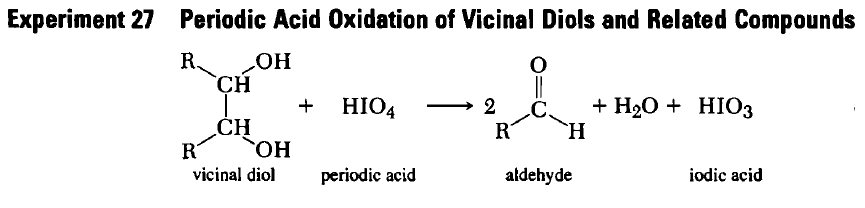 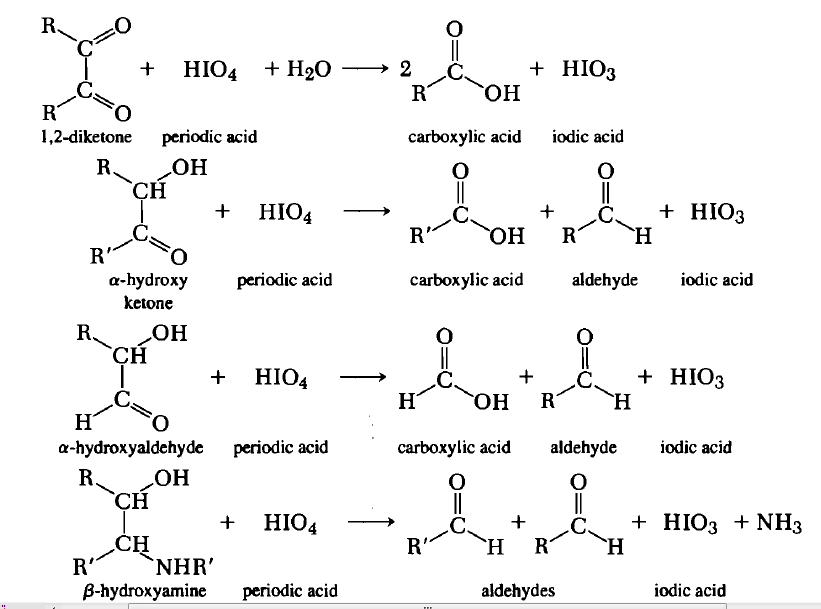 Place 2 mL of the periodic acid reagent in a small test tube, add one drop (no more) of concentrated nitric acid, and shake thoroughly. Then add one drop or a small crystal of the compound to be tested. Shake the mixture for 10-15 sec, and add one to two drops of5% aqueous silver nitrate solution. The instantaneous formation ofa white precipitate (silver iodate) indicates that the organic compound has been oxidized by the periodate, which is thereby reduced to iodate. This constitutes a positive test. Failure to form a precipitate, or the appearance of a brown precipitate that redissolves on shaking, constitutes a negative test.
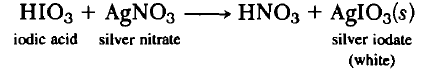 Periodic Acid Reagent Dissolve 0.5 g of paraperiodic acid (H5106 ) in 100 mL of distilled water.
Experiment 28 Benedict's Solution 
Compounds Containing No Sulfur
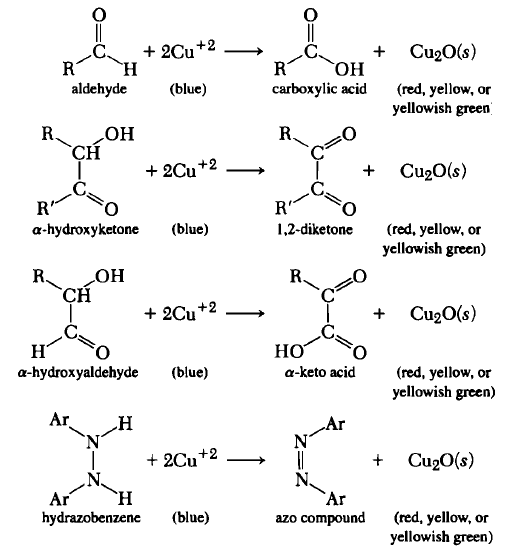 Experiment 28 Benedict's Solution 
Compounds Containing No Sulfur 



To a solution or suspension of 0.2 g of the compound in 5 mL of water, add 5 mL of Benedict's solution. Benedict's solution oxidizes a variety of compounds, with the corresponding reduction of Cu+2 to Cu+ 1. The precipitation of the copper(I) oxide as a red, yellow, or yellowish-green solid is a positive test.
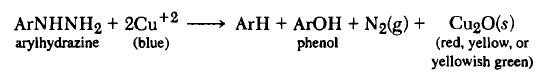 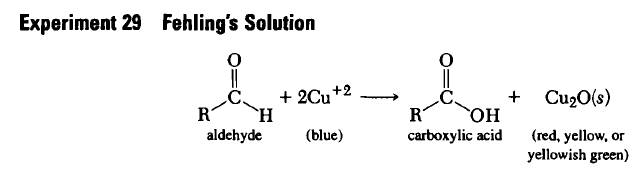 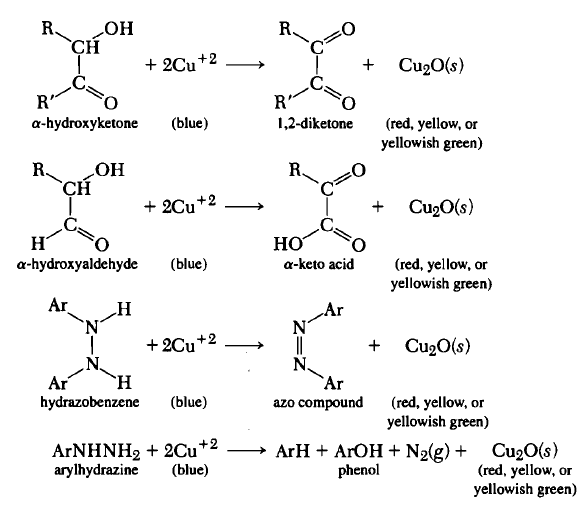 .
To a solution of 0.2 g of the compound in 5 mL of water, add 5 mL of Fehling's solution and heat the mixture to boiling. Cool the solution. Fehling's solution oxidizes many compounds, and copper in the reagent is reduced from Cu+2 to Cu+ 1. The precipitation of the copper(I) oxide as a red, yellow, or yellowish-green solid is a positive test 


Fehling's Solution Mix 2.5 mL of the following two solutions immediately before use. Fehling's solution #1: Dissolve 8.65 g of hydrated copper sulfate crystals in 100 mL of water and dilute the solution to 125 mL. Fehling's solution #2: Dissolve 43.2 g of sodium potassium tartrate and 17.5 g of sodium hydroxide in 50 mL of water and dilute the solution to 125 mL.
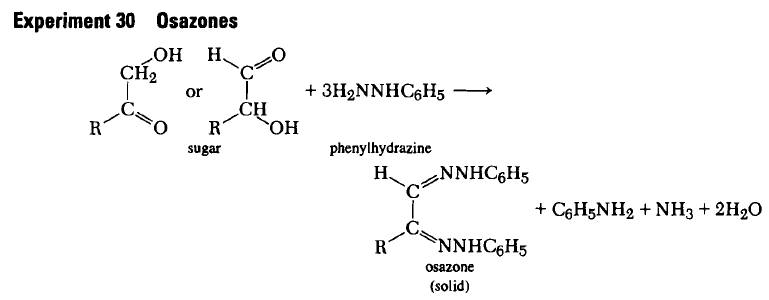 Place 0.2 g of the unknown sample in a test tube and add 0.4 g of phenylhydrazine hydrochloride, 0.6 g of crystallized sodium acetate, and 4 mL of distilled water. Place the test tube in a beaker of bOiling water. Note the time that the test tube was immersed and, finally, the time of the precipitation
CARBOXYLIC ACIDS 
Carboxylic
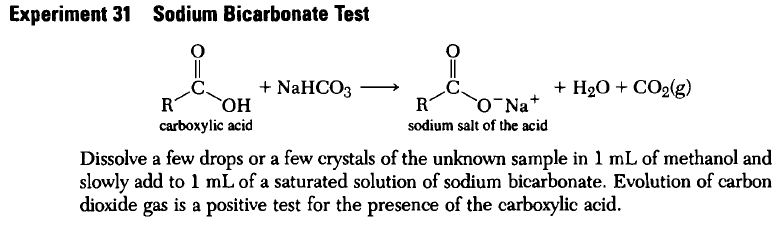 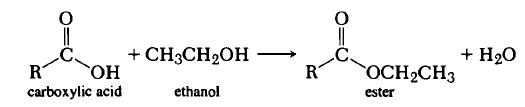 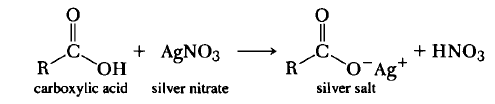 ESTERS
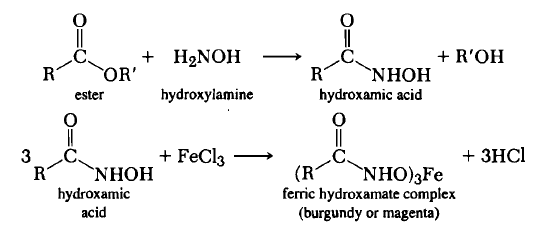 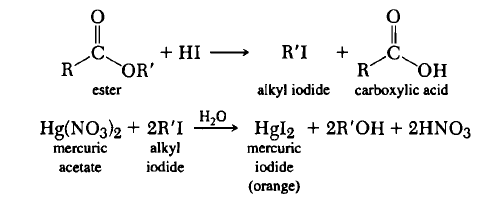 Ether
Experiment 32 Ferrox Test 
The ferrox test is used to distinguish ethers from hydrocarbons
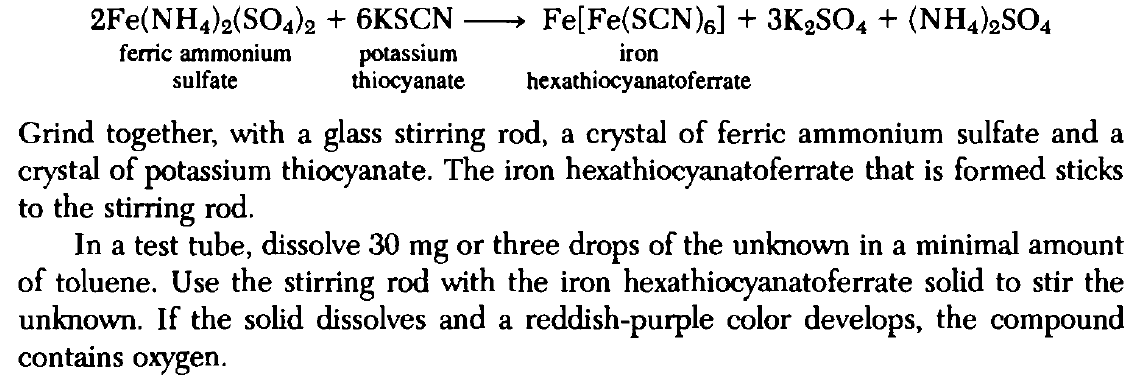 Ether
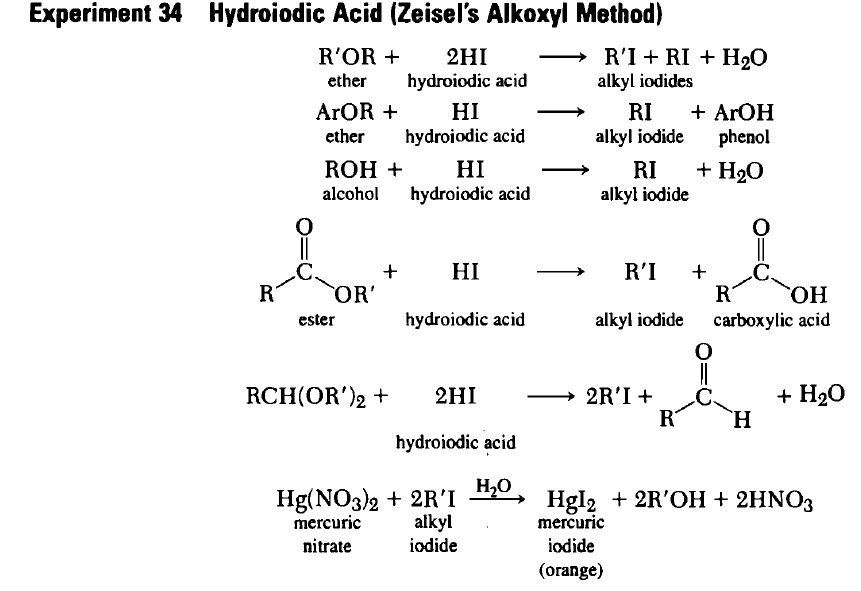 HALIDES 
The silver nitrate reaction proceeds by a carbocation (SN l) process and the sodium iodide reaction by a direct displacement (SN2). Thus the follOwing reactivity order: 
      AgN03/ethanol test: R3CX > R2CHX > RCH2X         
Nal  acetone test: R3CX < R2CHX < RCH2X
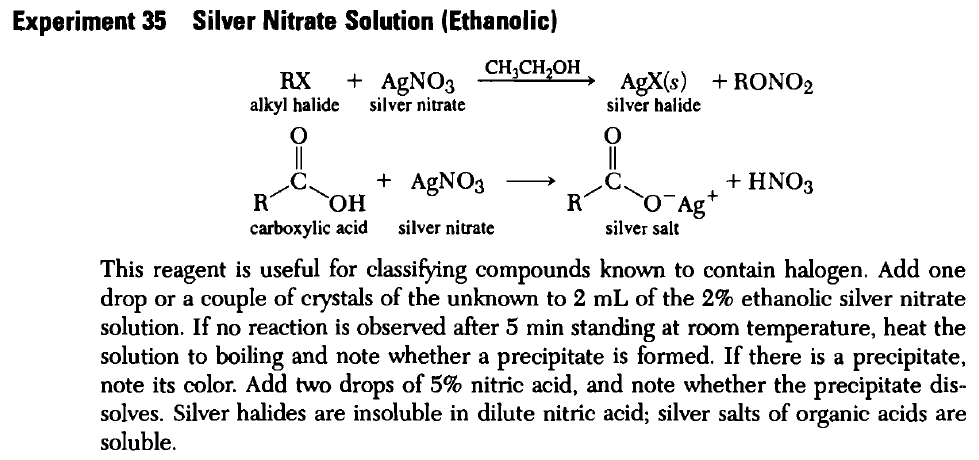 HALIDES
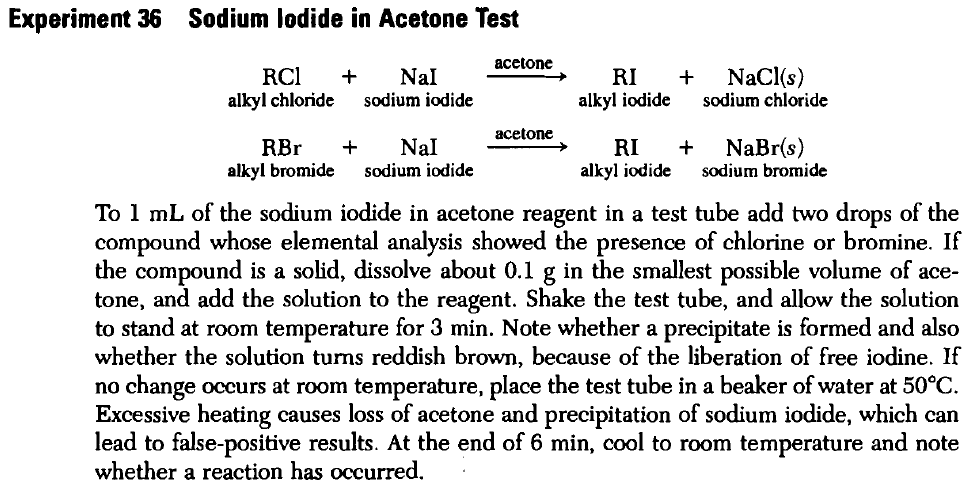 HYDROCARBONS-ALKANES 

Alkanes are not usually characterized chemically because they are quite inert to most reactions discussed in this book. Since chemists usually rely heavily on physical and spectral characterization, we can use the lack of reaction to conclude that our compound is not in a more reactive class. This is consistent with the fact that alkanes fall into solubility class I.
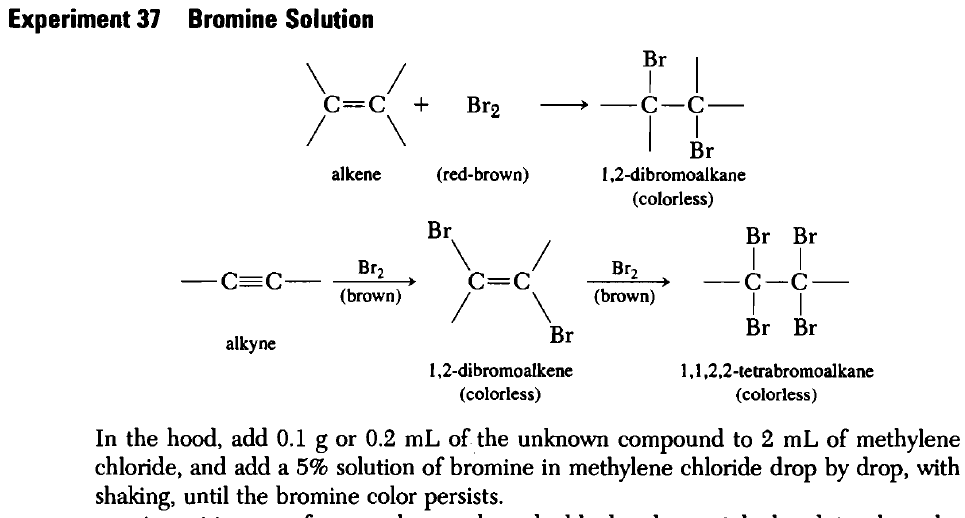 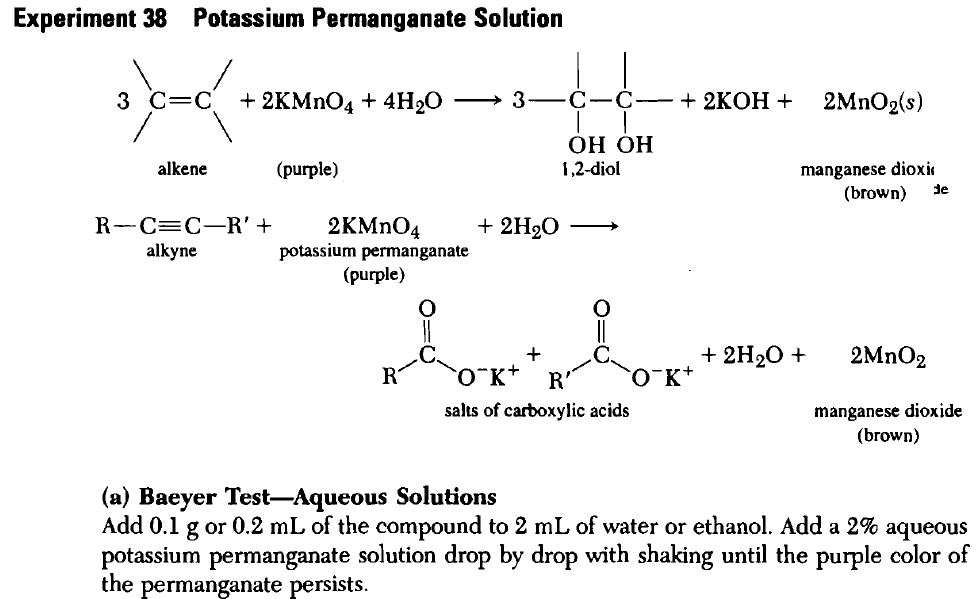 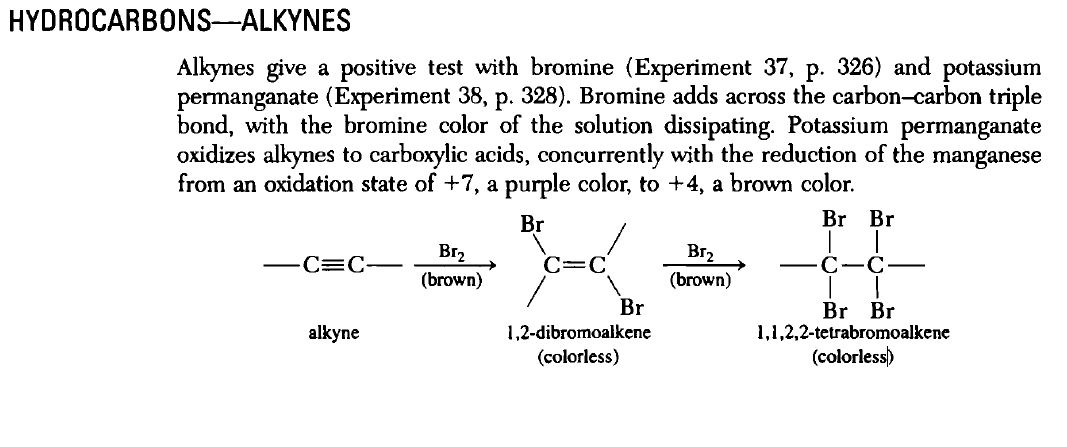 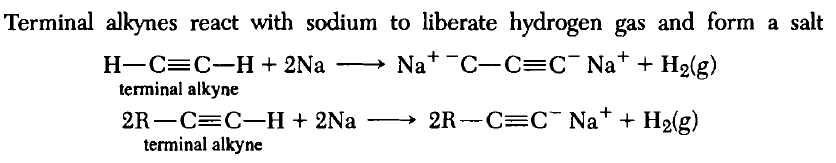 HYDROCARBONS-AROMATIC
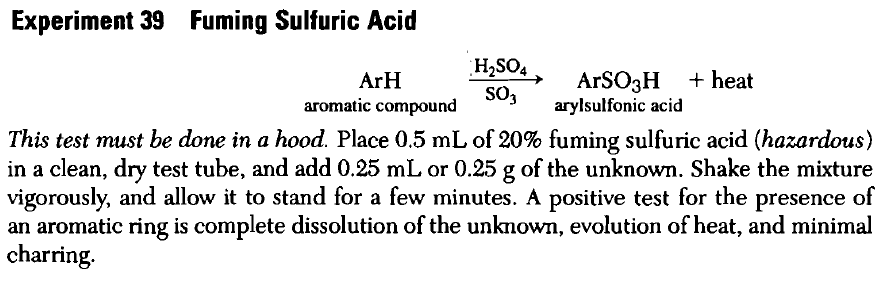 HYDROCARBONS-AROMATIC
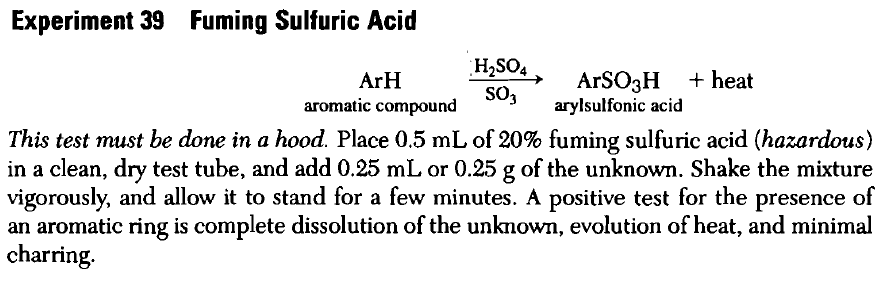 HYDROCARBONS-AROMATIC
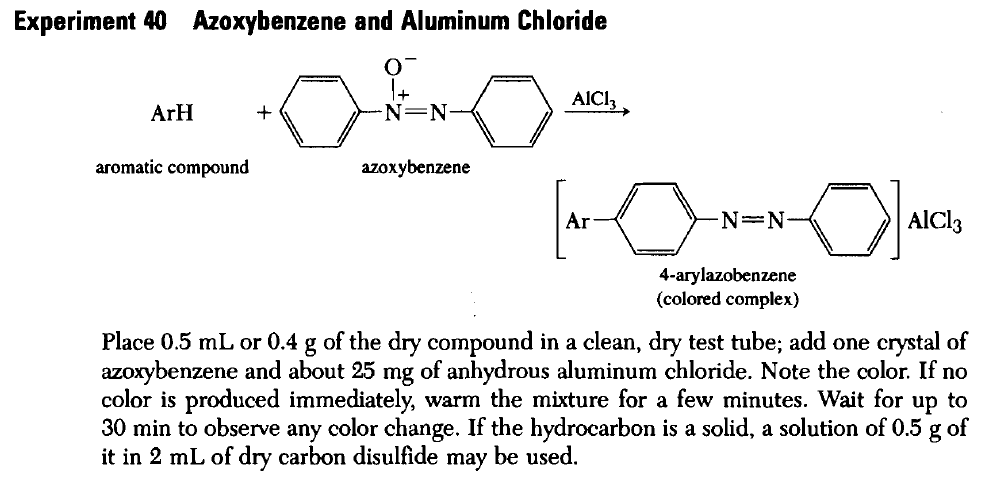 HYDROCARBONS-AROMATIC
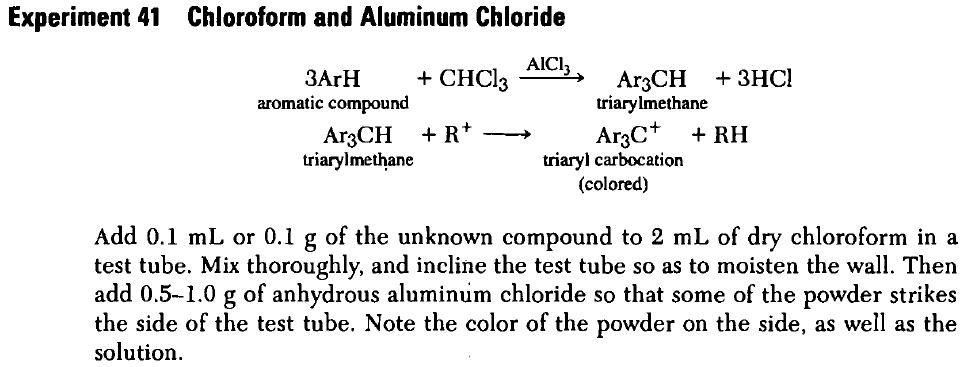 Compound                                 Color 
Benzene and its homologs   Orange to red 
Aryl halides                          Orange to red 
Naphthalene                          Blue 
Biphenyl                                Purple 
Phenanthrene                         Purple 
Anthracene                            Green
KETONES
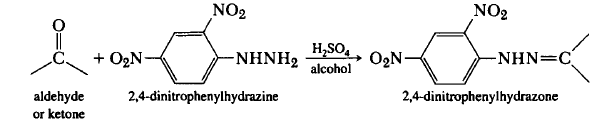 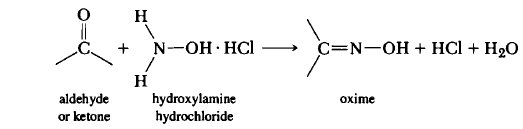 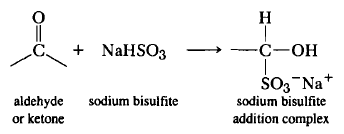 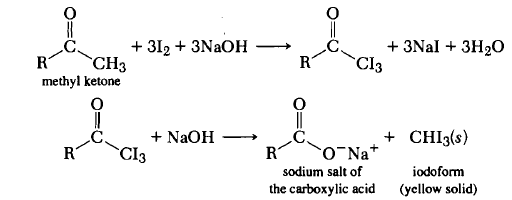 KETONES
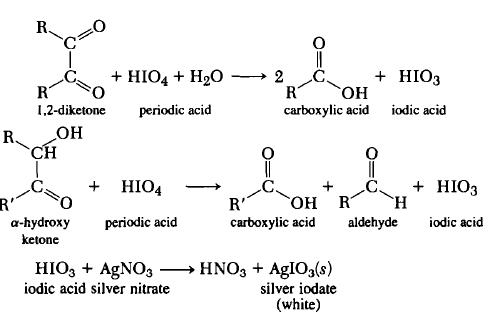 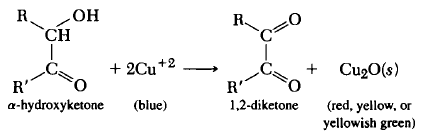 NITRILES
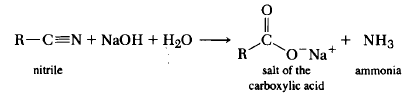 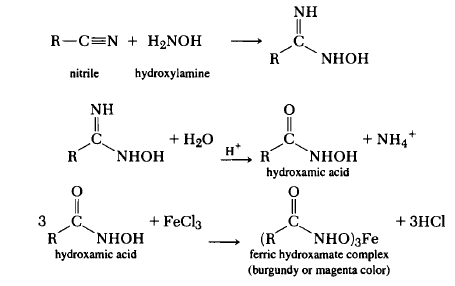 NITRO COMPOUNDS
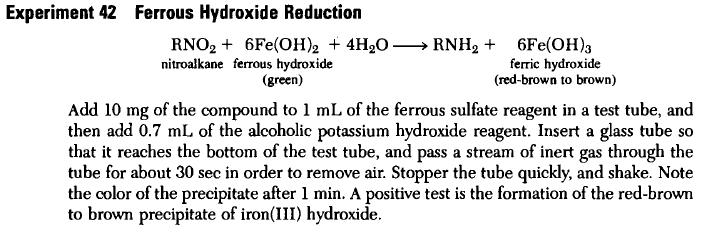 NITRO COMPOUNDS
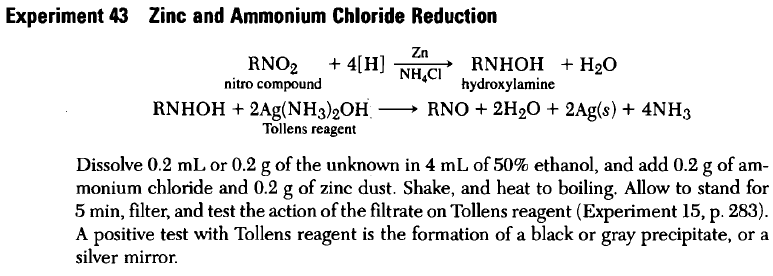 NITRO COMPOUNDS
Experiment 44 Treatment of Aromatic Nitro Compounds with Sodium Hydroxide 
To 5 mL of 20% sodium hydroxide solution add 2 mL of ethanol and a drop or a crystal of the unknown, and shake vigorously. Note the color of the solution. Alternatively, dissolve 0.1 g of the unknown in 10 mL of acetone and add, with shaking, 2-3 mL of 10% sodium hydroxide solution. Note the color of the solution.
PHENOLS
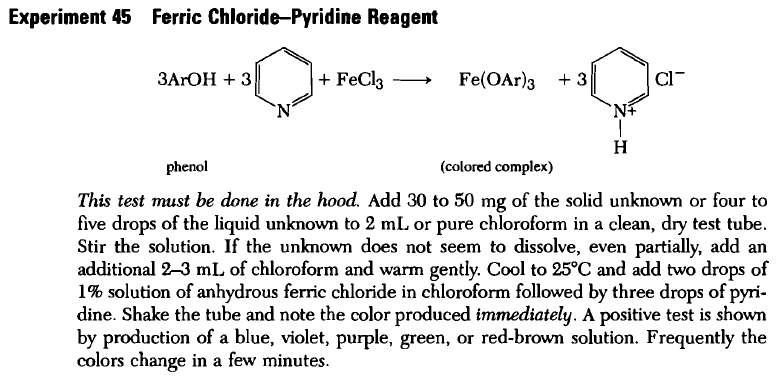 PHENOLS
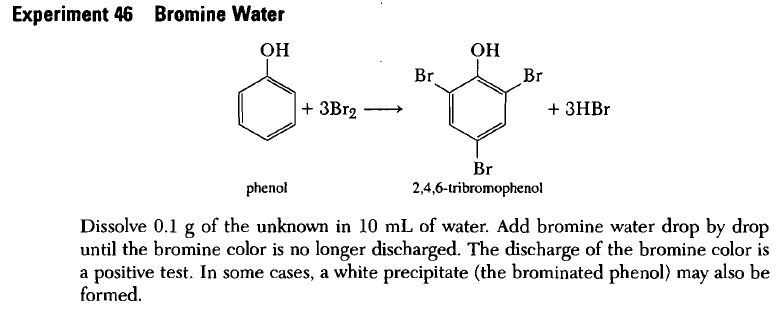 SULFONAMIDES, SULFONIC ACIDS, SULFONYL CHLORIDES
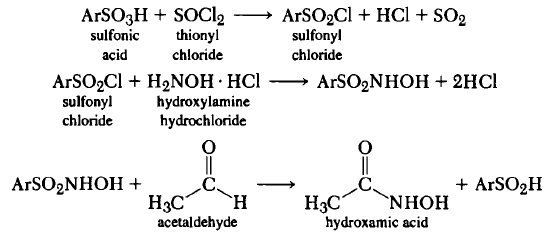 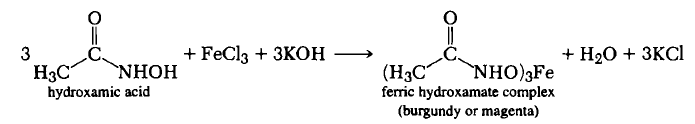 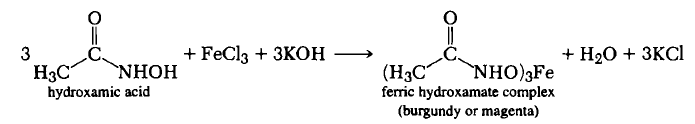 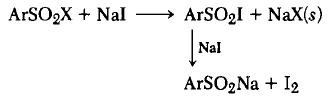 SULFONAMIDES, SULFONIC ACIDS, SULFONYL CHLORIDES
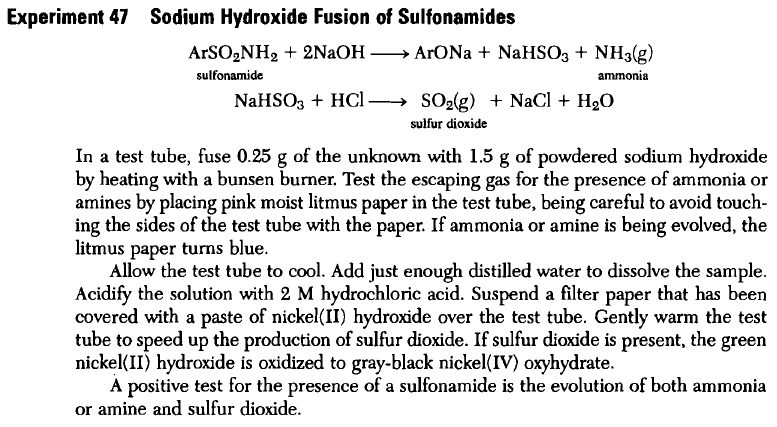